未来の自動車
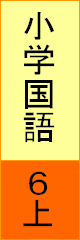 １１３～１１６ページ
意見が
異
こと
なる
検
討
とう
窓
まど
口
服が
縮
ちぢ
む
軽
しょう
傷
Copyright (C) 2016 / 柏市教育委員会　 All Rights Reserved.